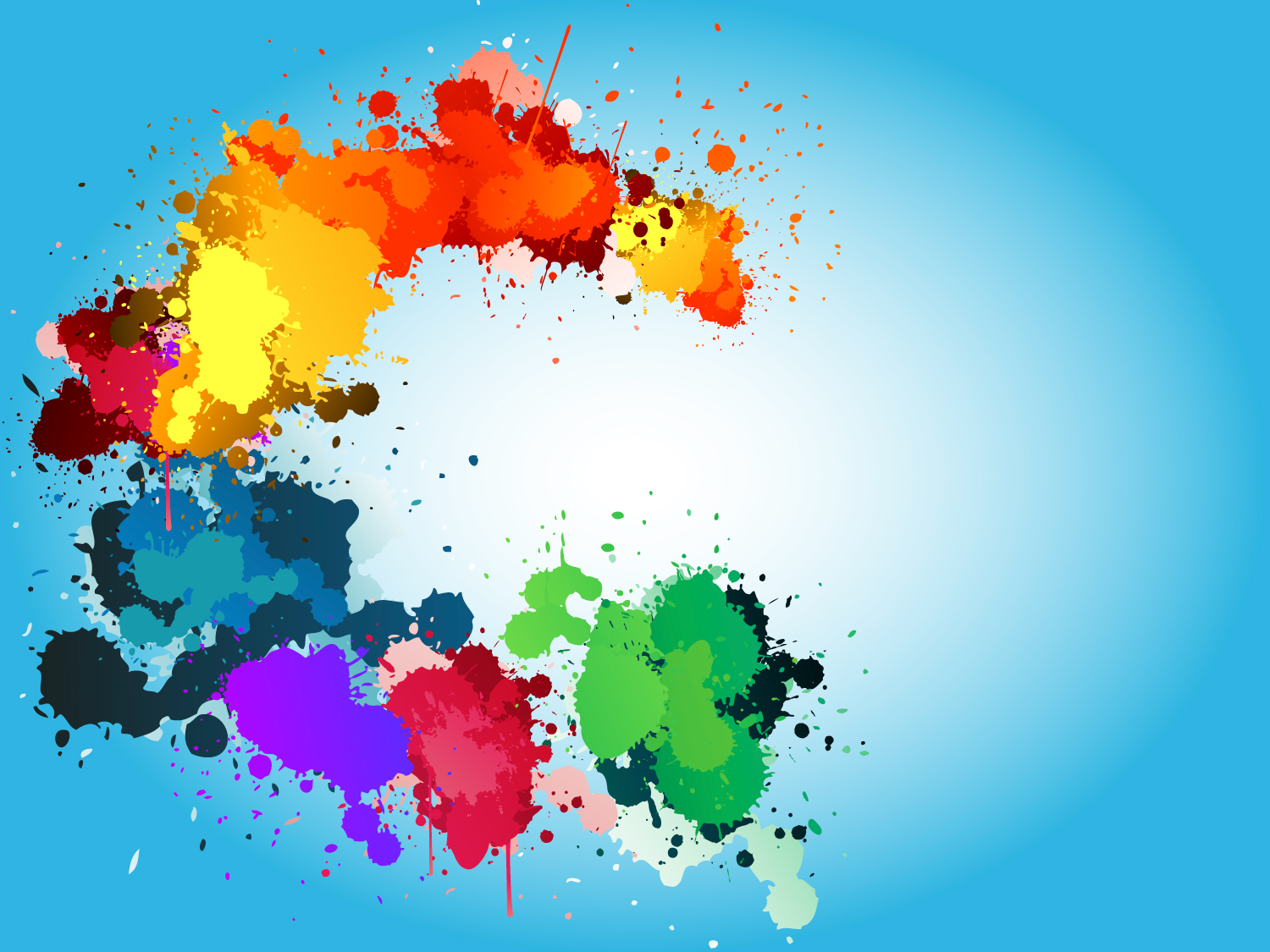 Отчет по самообразованиюза 2016 – 2018г.Тема: «Использование ТРИЗ в продуктивной деятельности дошкольников»
Воспитатель: Полетаева Елена Борисовна
МДОУ №27 «Светлячок» ЯМР
Поселок Щедрино
Актуальность темы:
«Истоки способностей и дарования детей – на кончиках пальцев. От пальцев, образно говоря, идут тончайшие нити – ручейки, которые питают источник творческой мысли. Другими словами, чем больше мастерства в детской руке, тем умнее ребенок». 
(В.А. Сухомлинский.)
Нетрадиционные техники рисования используют на сегодняшний день все чаще как в дошкольных учреждениях, так и для развития творческих способностей детей в домашних условиях.
Это– важнейшее дело эстетического воспитания, это способы создания нового, оригинального произведения искусства, в котором гармонирует всё: и цвет, и линия, и сюжет. Это огромная возможность для детей думать, пробовать, искать, экспериментировать. А самое главное самовыражаться. 
Применение нетрадиционных материалов и техник способствует развитию у ребенка:
 Мелкой моторики рук и тактильного восприятия;
 Пространственной ориентировки на листе бумаги, глазомера и зрительного восприятия;
 Внимания и усидчивости; 
в процессе этой деятельности у дошкольника формируются навыки контроля и самоконтроля.
Цель  самообразования
Использование нетрадиционной техники рисования при организации изобразительной детской деятельности
Задачи:
Изучить научно-методическую литературу по данной теме.
 Рассмотреть проблемы развития детского изобразительного творчества в психолого-педагогической и методической литературе.
 Рассмотреть содержание и методик работы по использованию нетрадиционной техники изображения с целью развития детского творчества.
Расширять представления детей о нетрадиционных способах рисования.
Формировать у детей эстетическое отношение к окружающей действительности. 
Развивать способность смотреть на мир и видеть его глазами художников, замечать и творить красоту. 
Развивать творчество и фантазию, наблюдательность воображение, ассоциативное мышление и любознательность, чувствовать себя раскованнее, смелее, непосредственнее.
план 
работы над темой
2016 – 2018 гг.
Взаимодействие с детьми
Проведение педагогической диагностики
Проведение занятий с использованием нетрадиционных методов рисования.
3.       Выставка рисунков в групповой ячейке.
Дидактические игры.
Использование нетрадиционной техники на занятии и в совместной деятельности
(Рисование солью, манкой)
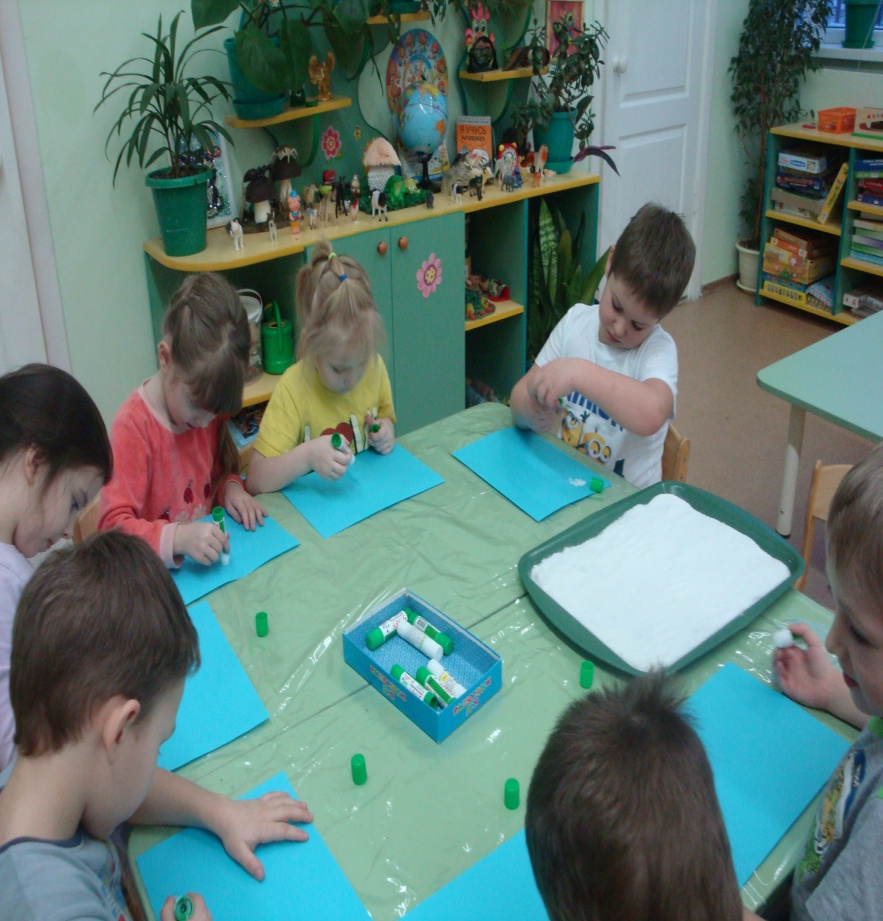 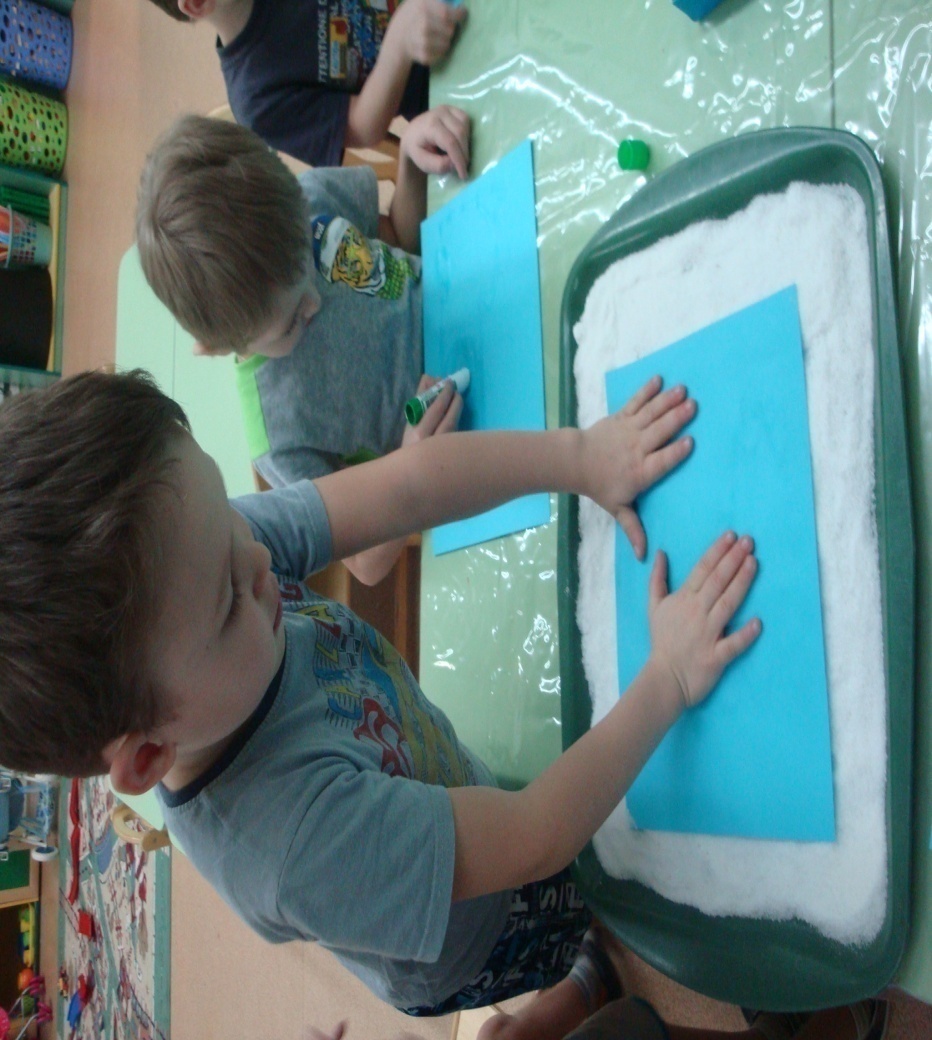 Рисование свечой
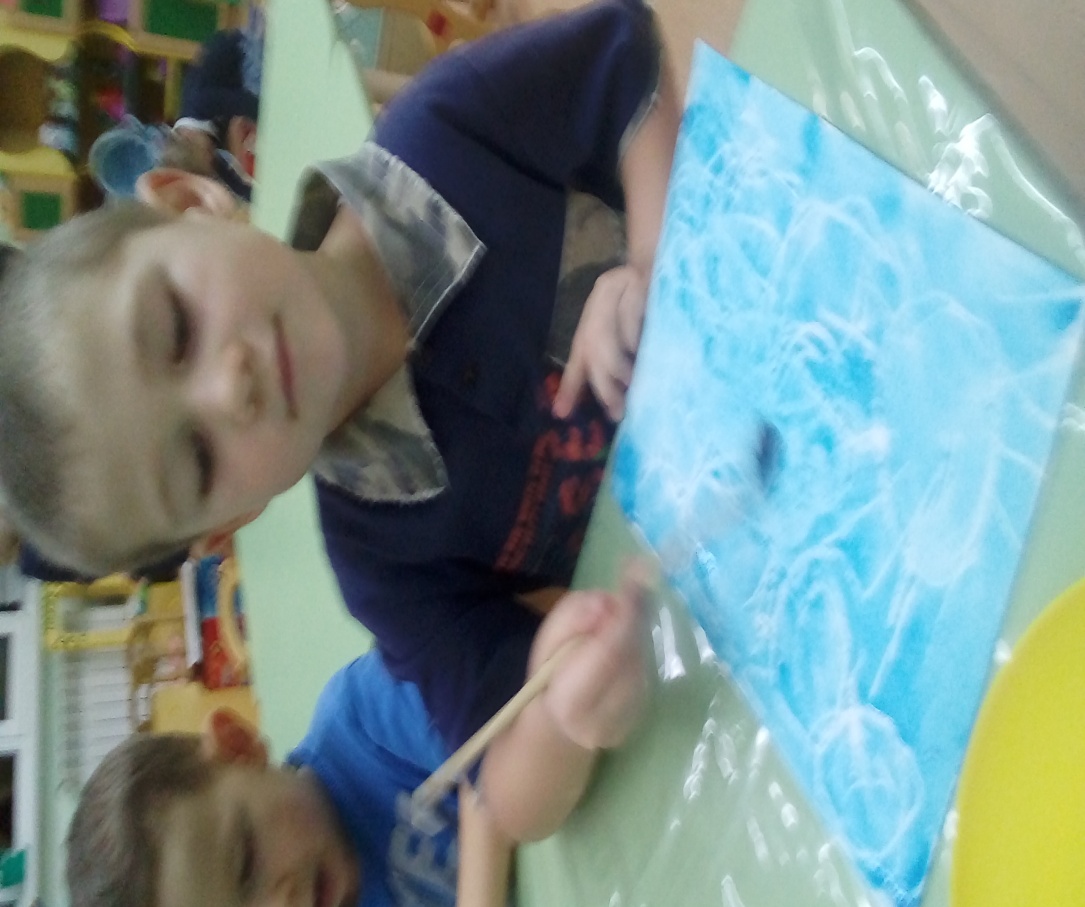 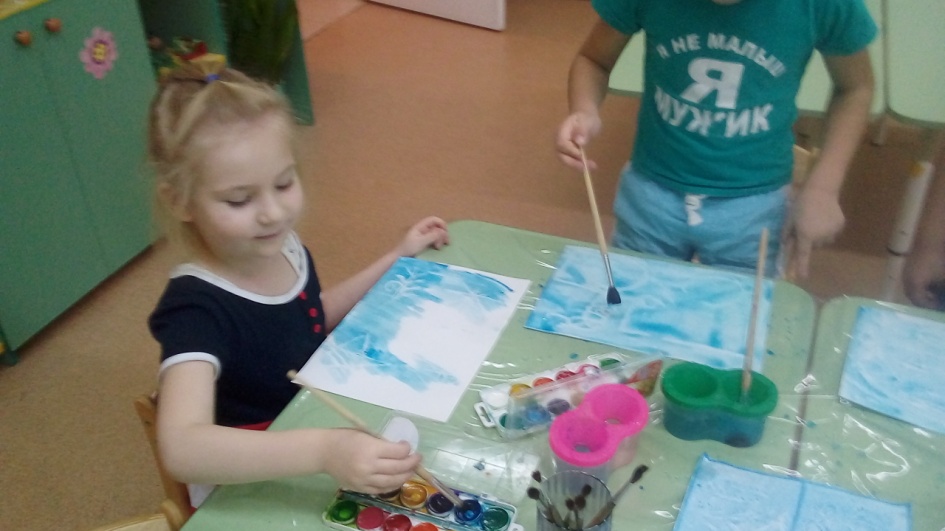 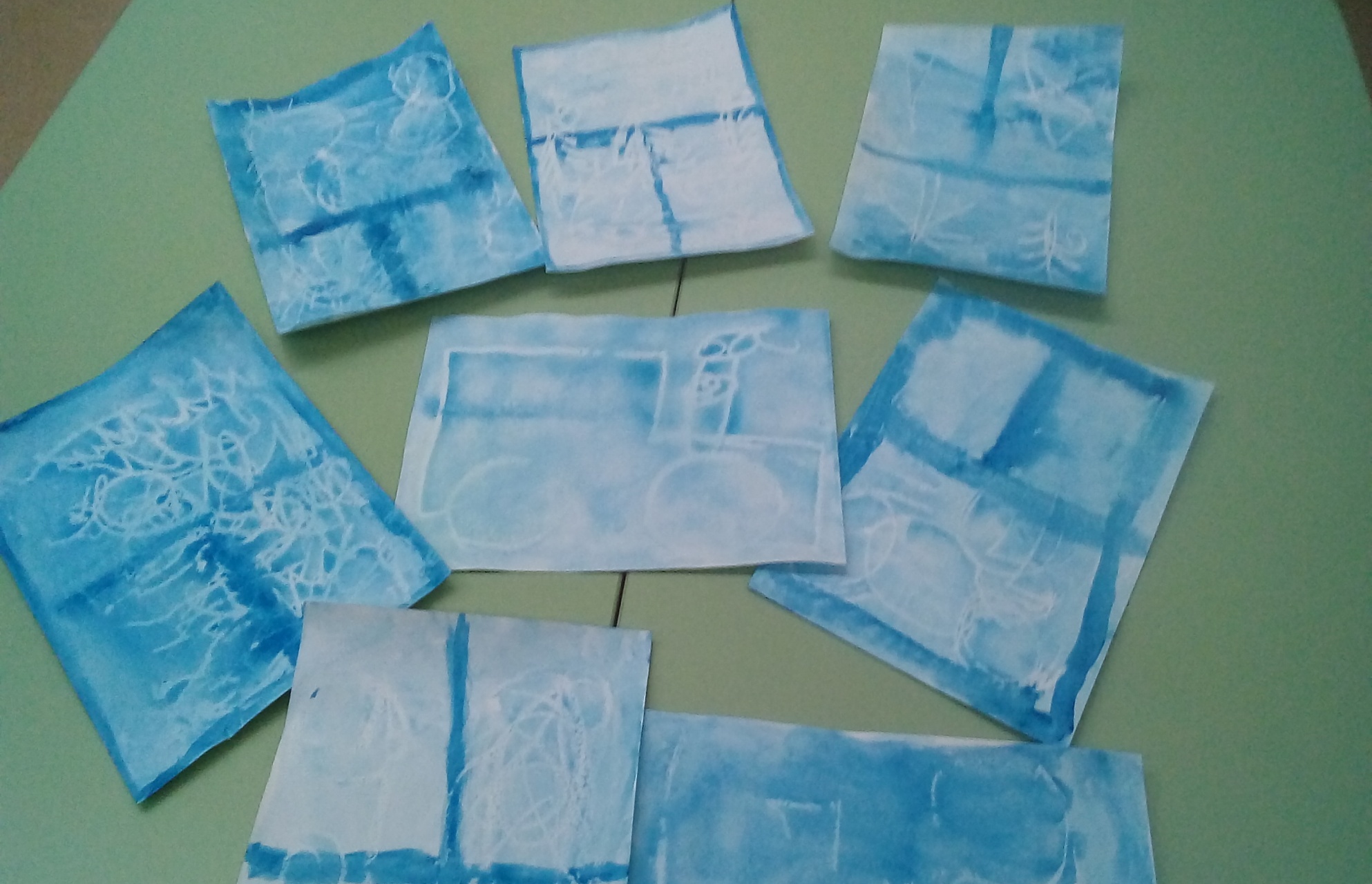 Рисование методом «тычка»Тема: снегири
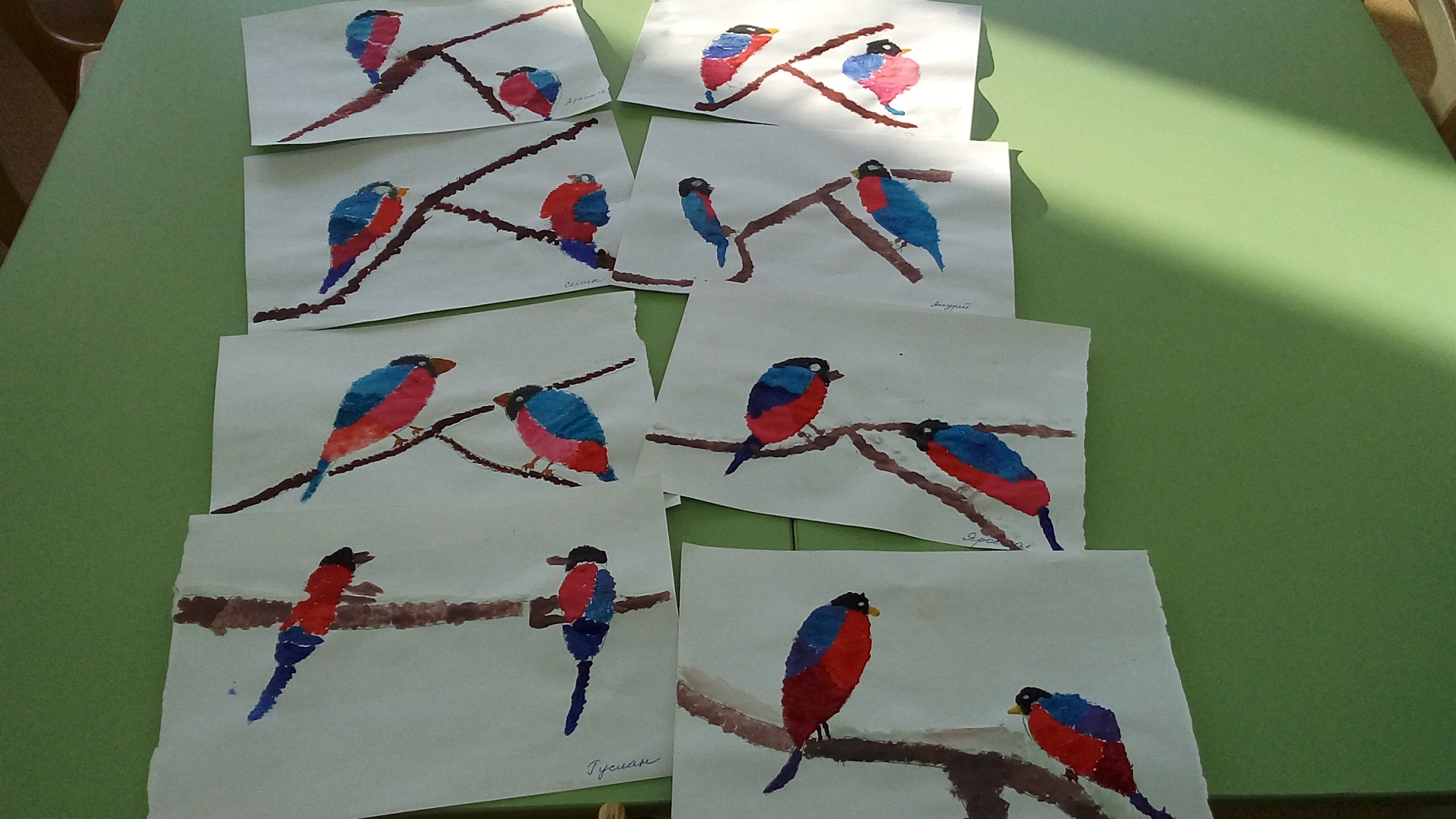 Тема:снегири
Техника «Печать листьев»
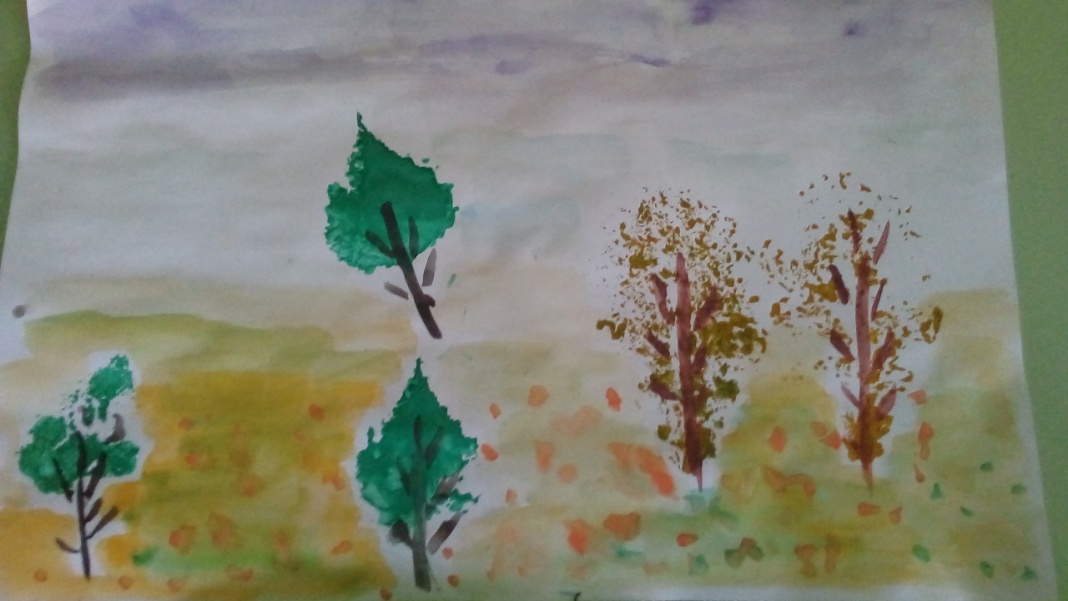 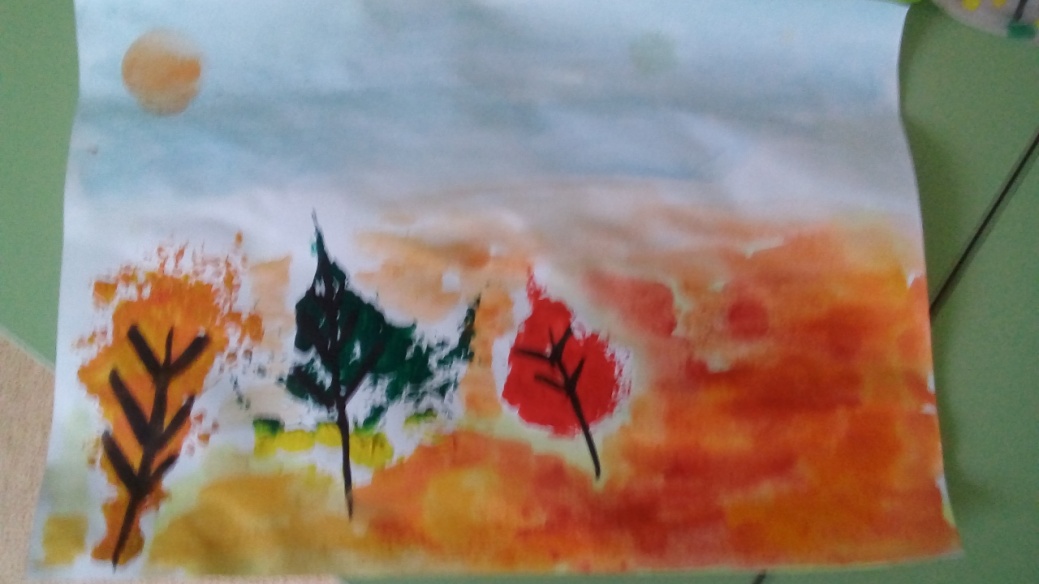 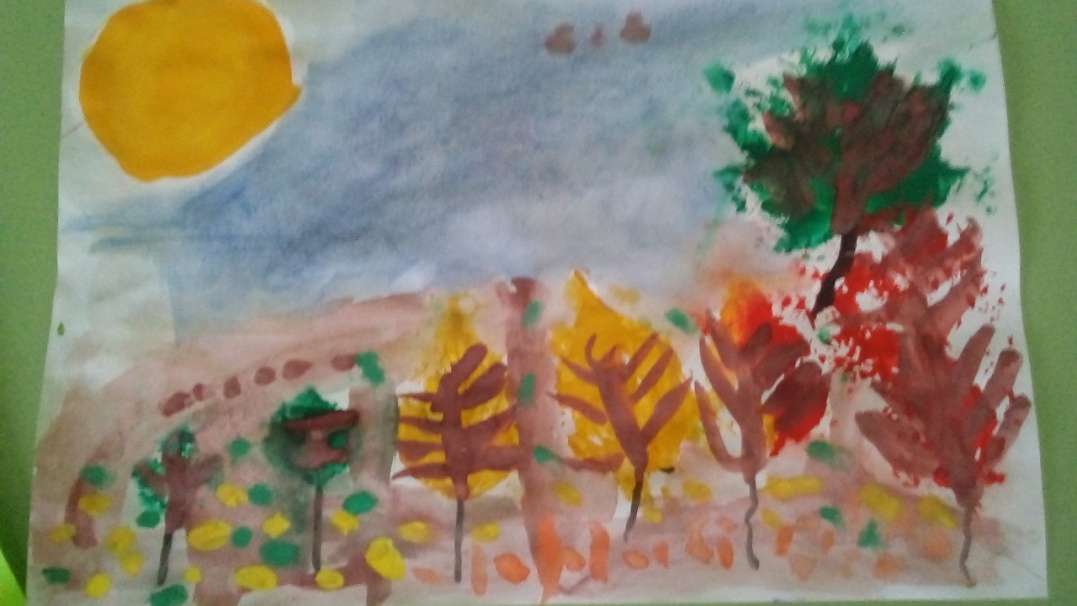 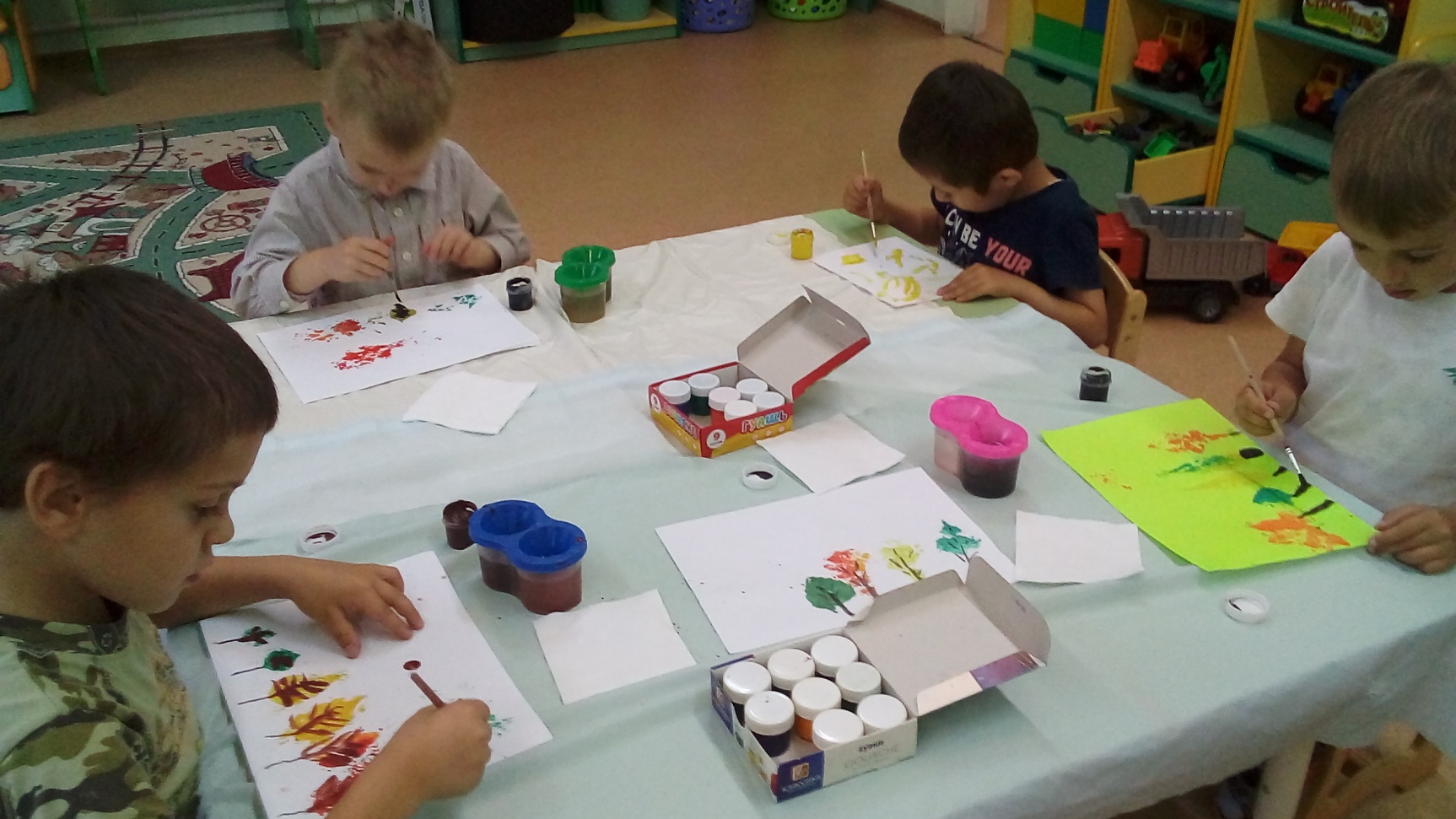 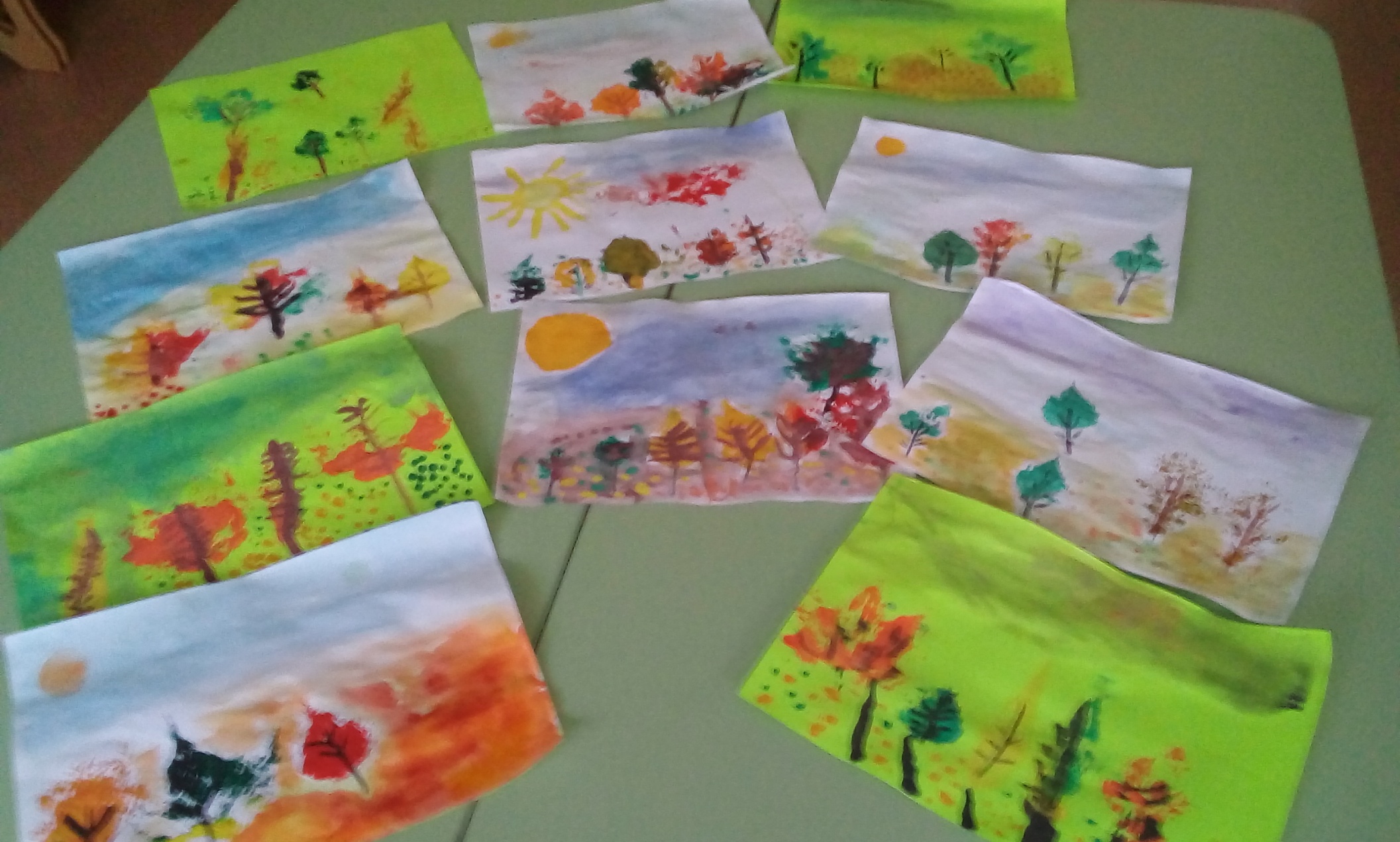 Мототипия
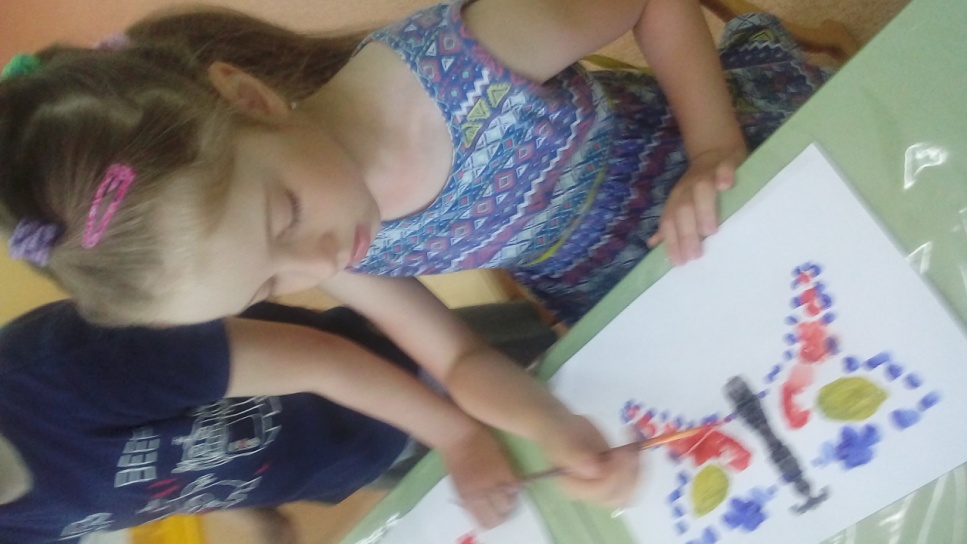 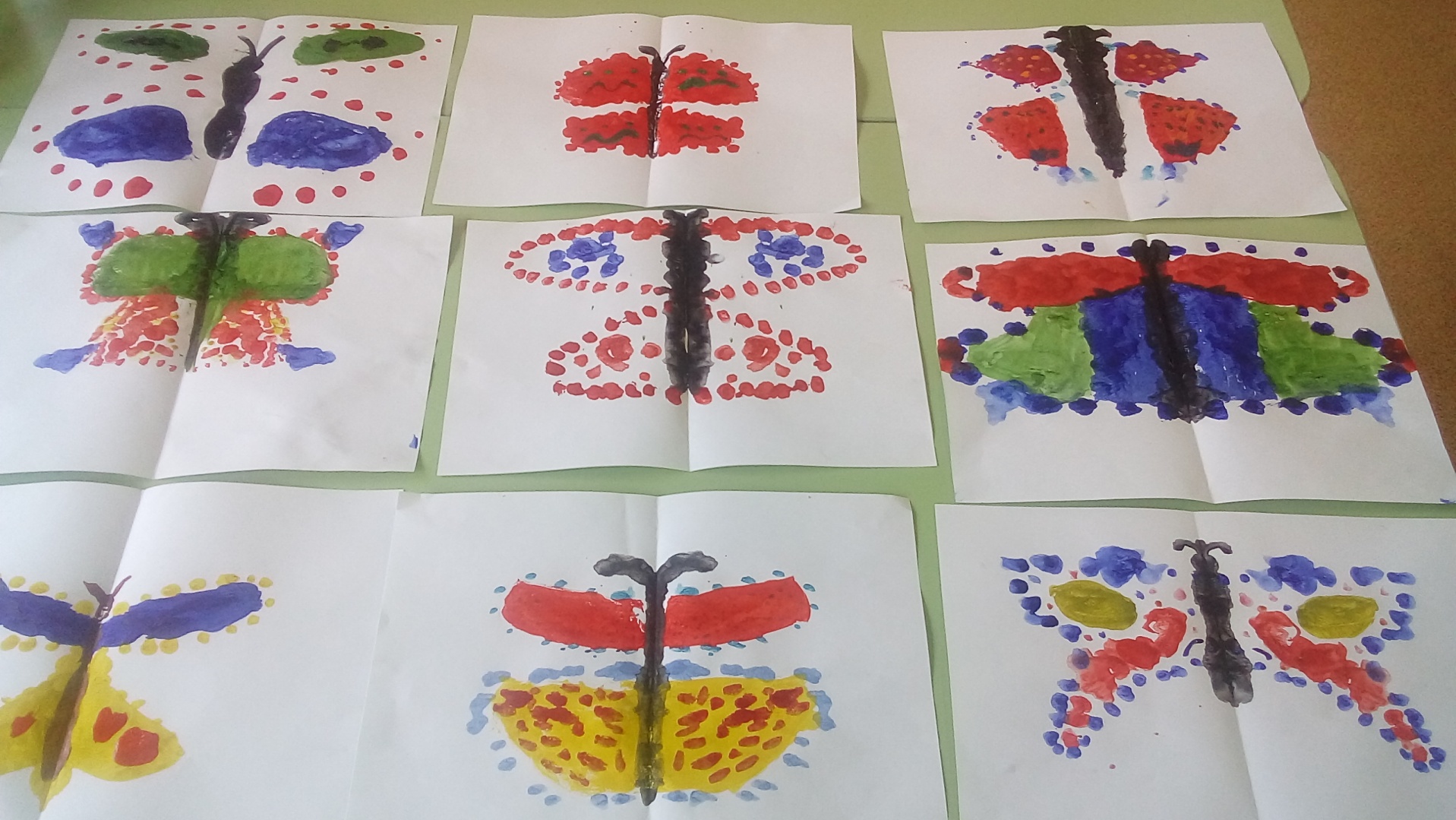 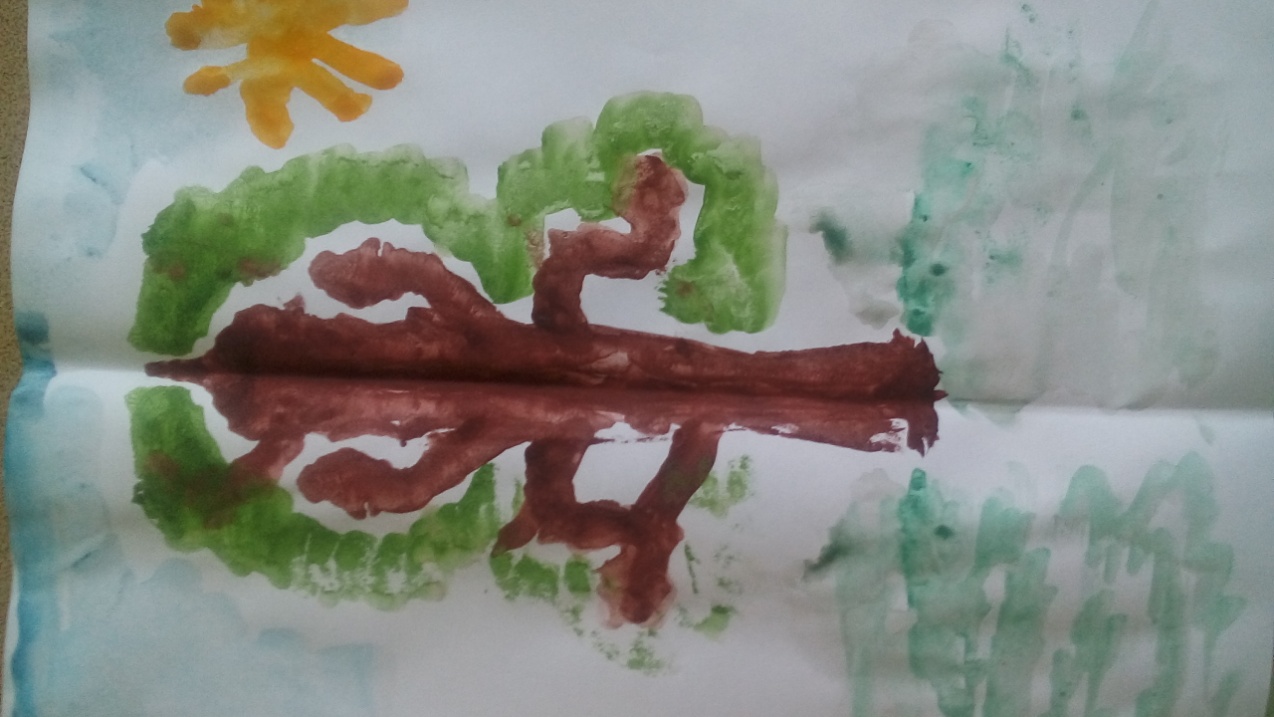 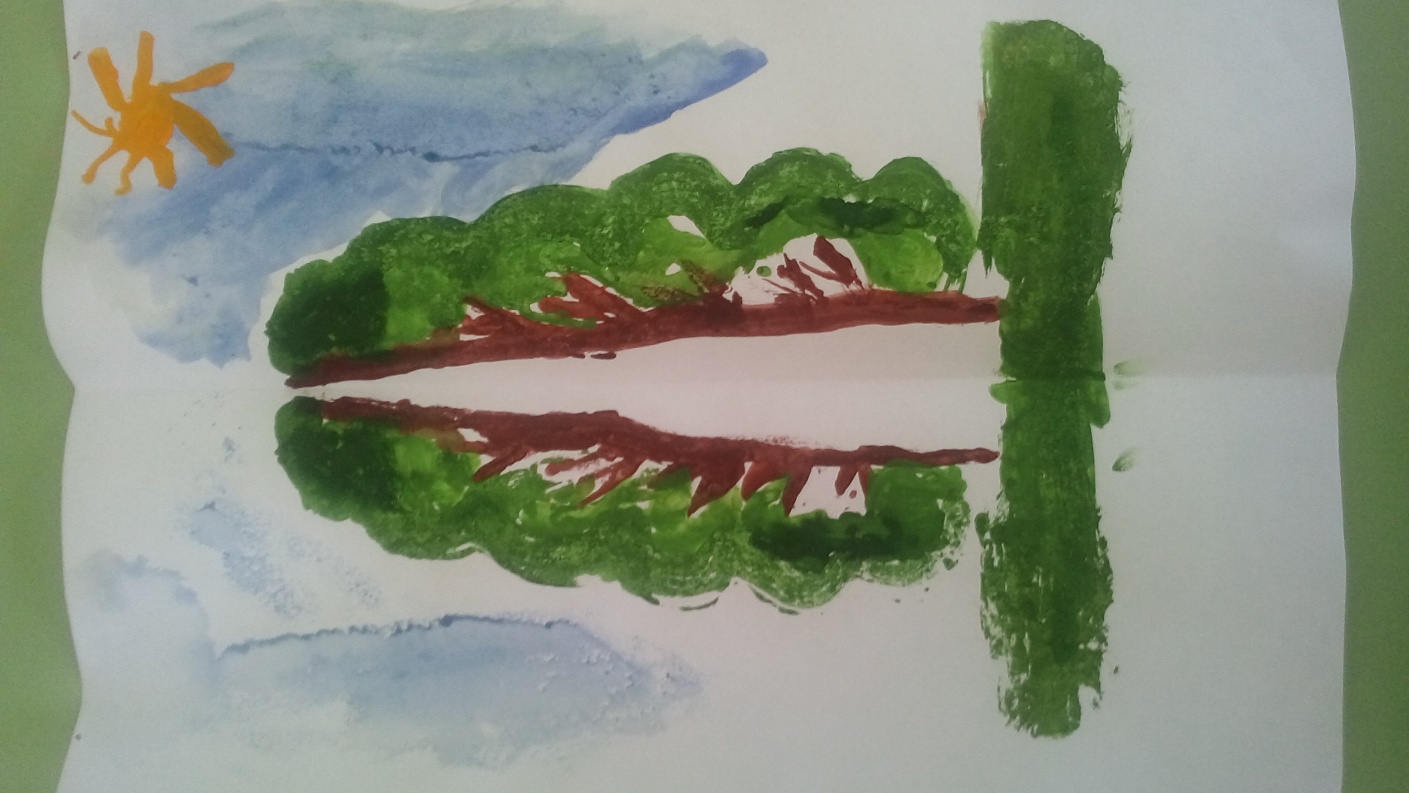 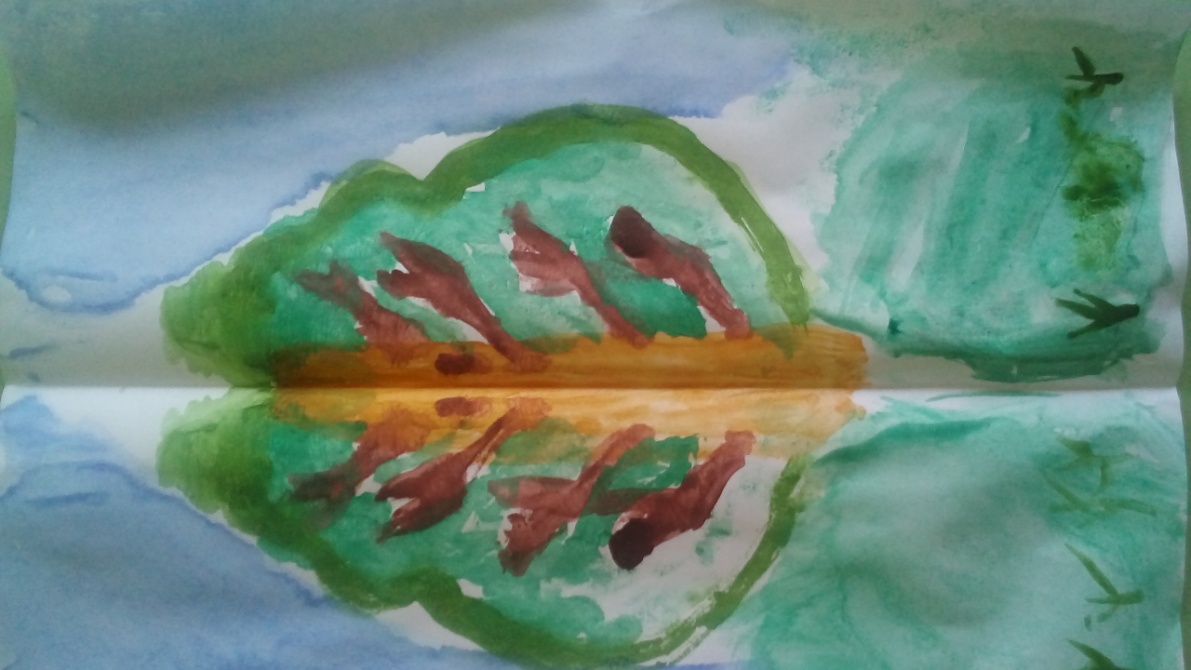 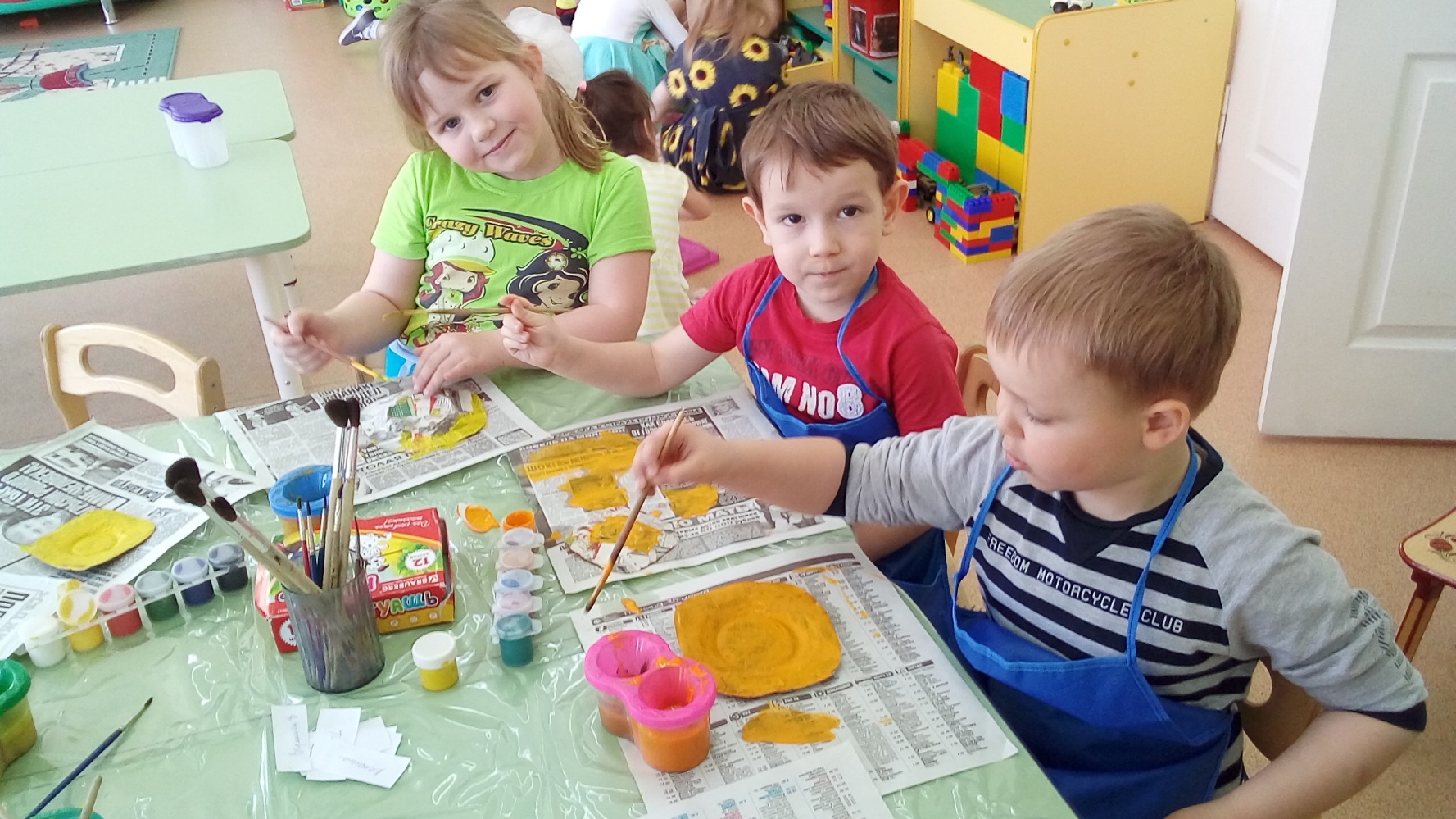 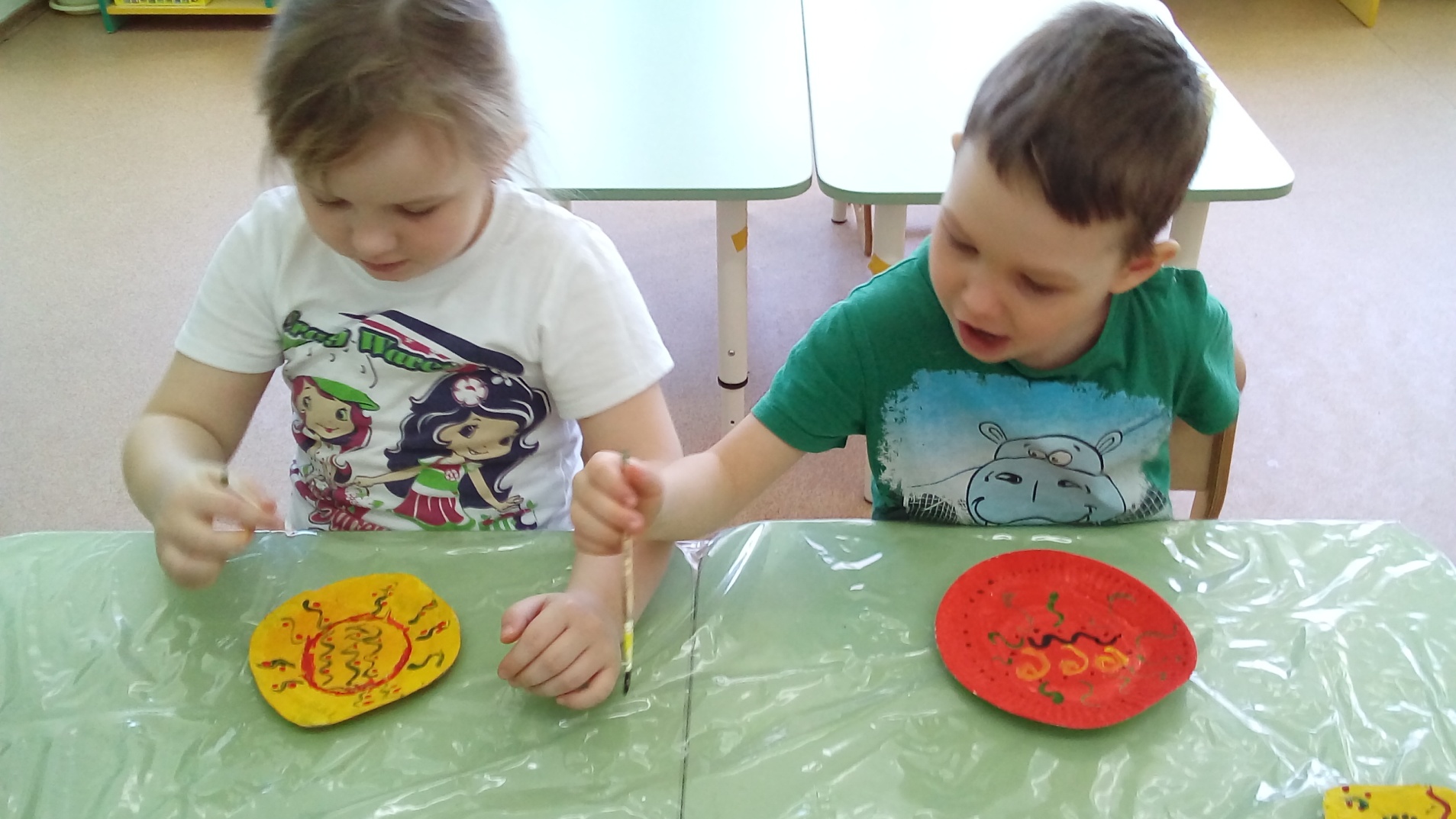 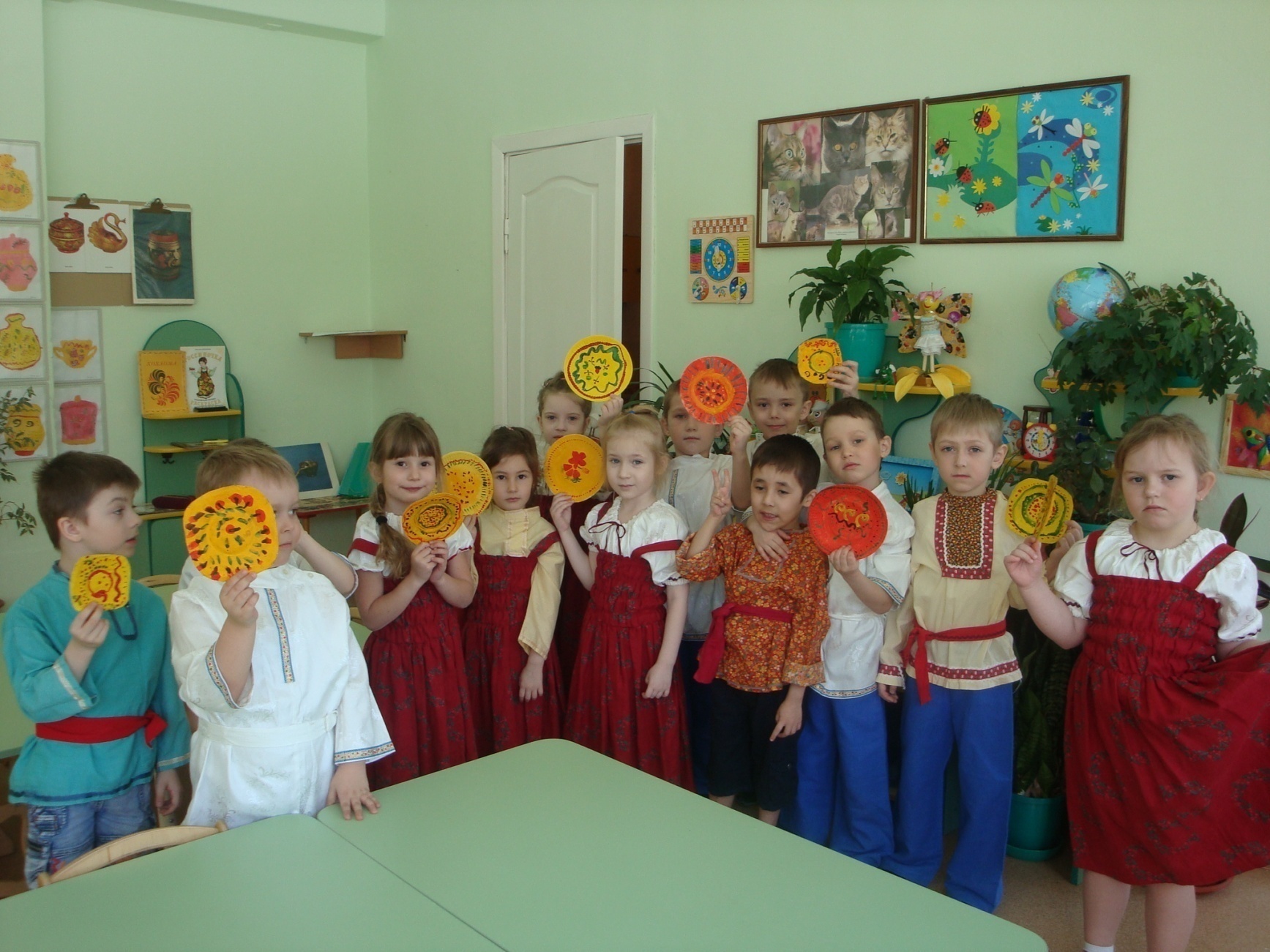 Дидактические игры
Взаимодействие с родителями
Привлечение родителей к созданию уголка по художественно-эстетическому развитию.
Консультации для родителей: «Нетрадиционное рисование с детьми дома»», «Развитие творческих способностей с помощью нетрадиционных техник»
Вовлечение родителей в совместную проектную деятельность.
Задачи:
Установить партнёрские отношения с семьёй каждого воспитанника и объединить усилия для развития и воспитания детей.
Создать атмосферу общности интересов.
Родители  принимали участие в проекте
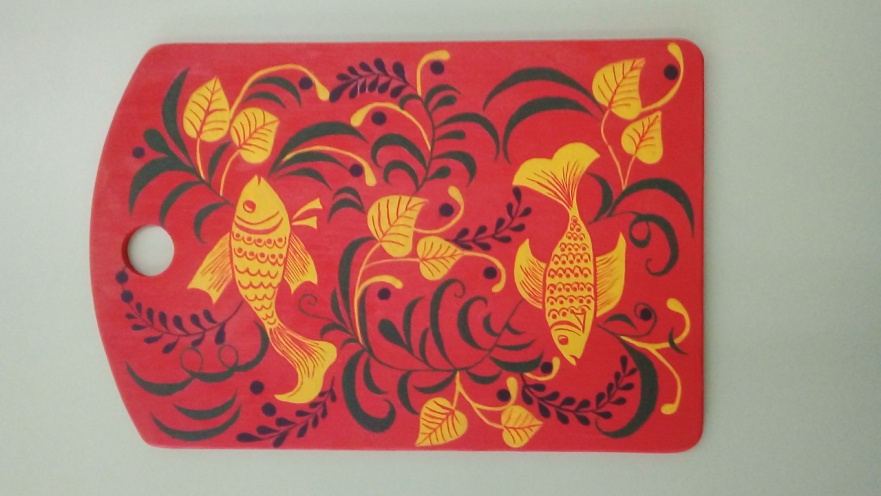 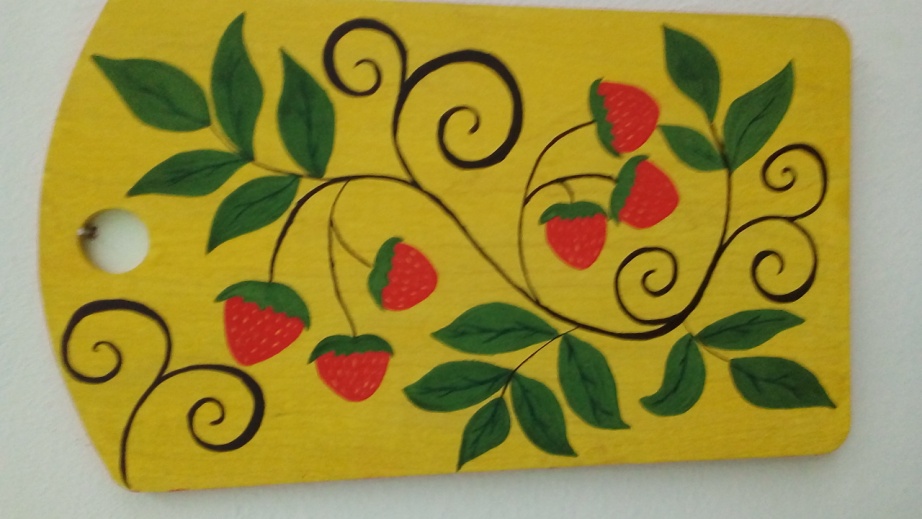 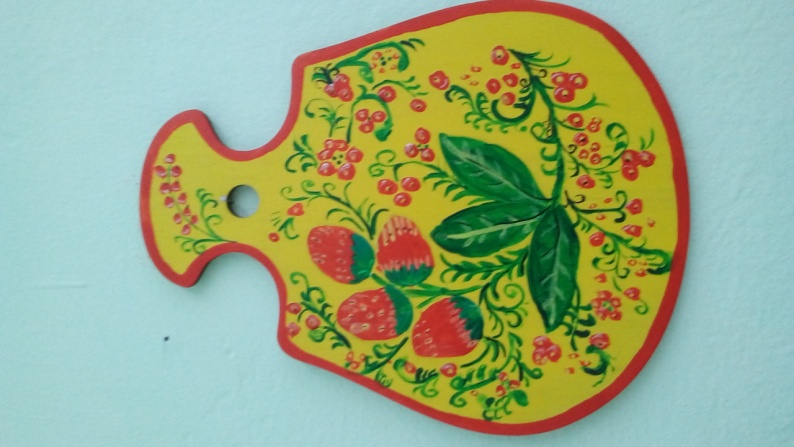 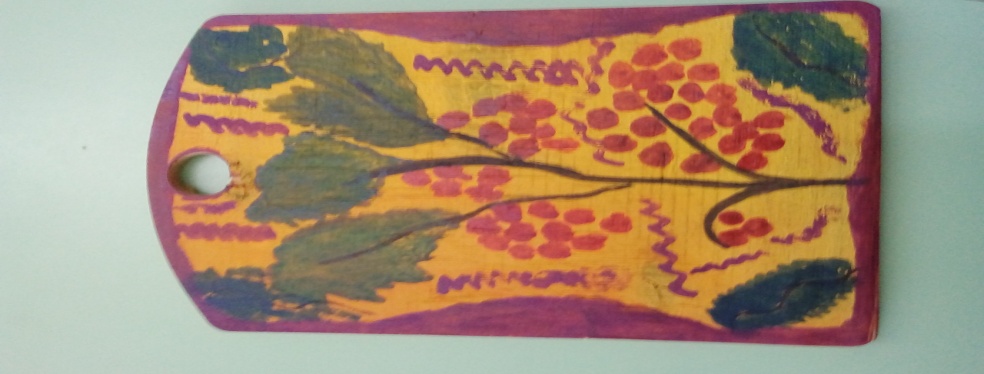 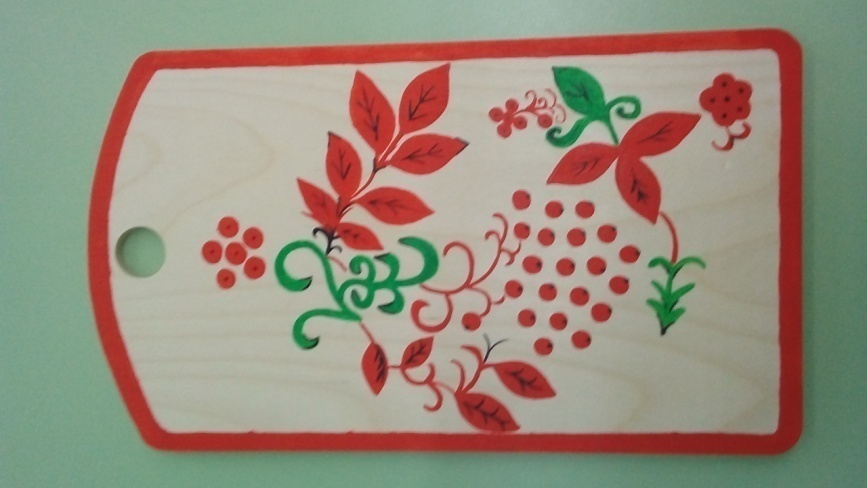 Принимали участие в районном конкурсе по декоративно-прикладному искусству «Мир творческих фантазий»
Корешкова Валерия 
2017г.(2 место)
Матвеичева Анастасия 
2018г.(2 место)
Взаимодействие с педагогами
Проведение открытых показов НОД: «Заснеженное дерево» (26.01.2016); «Дымковская игрушка» (24.11.2017г).
Мои результаты
Познакомилась и овладела современными педагогическими технологиями  по нетрадиционным техникам рисования.
 У детей появилась активность и самостоятельность  в изобразительной деятельности;
 Дети научились находить новые способы для художественного изображения, умение передавать в работах свои чувства с помощью различных средств выразительности.
Составлена картотека нетрадиционных способов рисования
Подобраны дидактические игры и упражнения  по нетрадиционному рисованию
Спасибо за внимание!